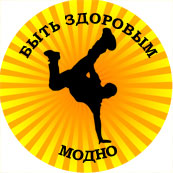 Я выбираю здоровье 6+
Библиотека г.п.п. Чистые Боры  филиал МУК Буйская МБ
Слайд-презентацию подготовила:
Смирнова Галина Александровна
2016 год
Здоровье – это главная ценность человека, это жизнь. Здоровье не купишь не за какие деньги.  Каждому человеку хочется прожить как можно дольше, чтобы многое успеть сделать, многого достичь. Будучи больными вы не сможете полностью реализоваться в современном мире, принести пользу не для себя, не для других. Здоровье – богатство на все времена. А  закладывается оно в детстве. Ваше здоровье, как клад, который находится глубоко в земле. И чтобы найти клад, нужно приложить большие усилия. Чтобы быть здоровым человеком, необходимо вести
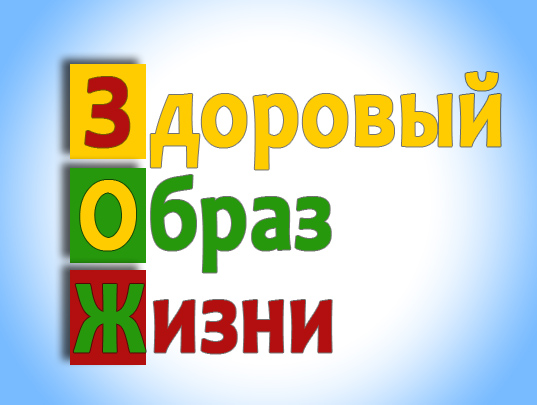 «Если человек сам следит за своим здоровьем,
То трудно найти врача, который знал бы лучше, что полезнее для его здоровья, чем он сам»
Сократ
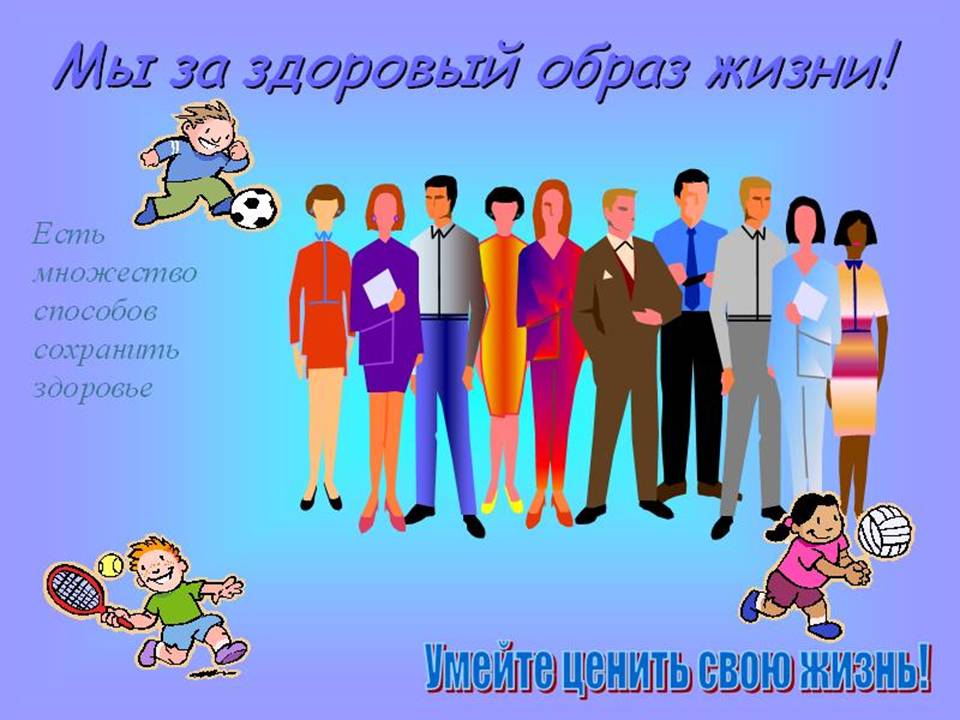 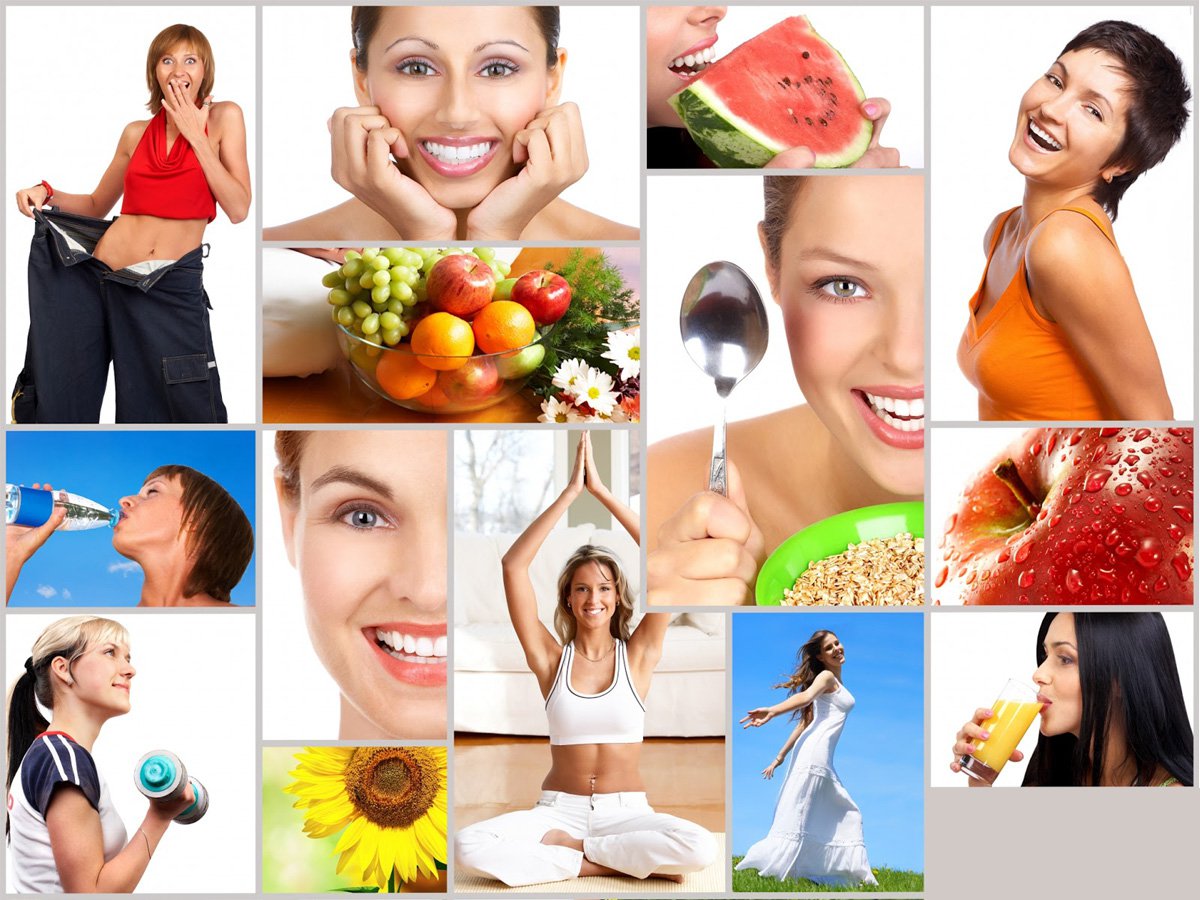 Здоровый образ жизни – это деятельность людей, направленная на сохранение и улучшение здоровья
Главными составляющими здорового образа жизни являются:

- правильный режим дня и отдыха;
- рациональное питание;
- соблюдение гигиены;
- умение управлять своими чувствами, жить в ладу с окружающими;
- негативное отношение к вредным привычкам;
- закаливание и занятия спортом
Правильный режим дня и отдыха:
 Режим дня – это определённый ритм жизни, чередование различных видов деятельности, отдыха, сна, питания, это ваша внешняя и внутренняя организованность, залог вашего здоровья и успеха. Кто с детства справляется с режимом дня, тот в жизни сможет преодолеть многие трудности и жизненные проблемы.
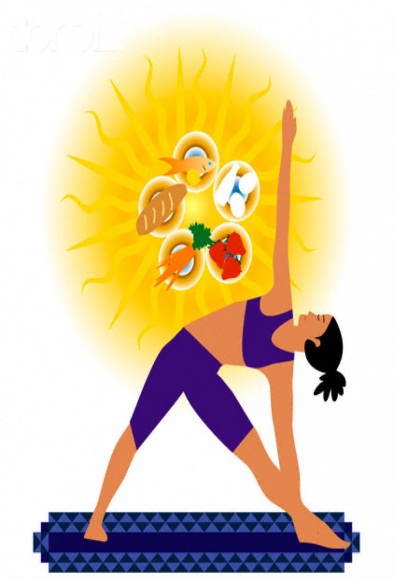 Чтобы всё успевать вы должны быть организованными. Это не всегда легко, но это первый путь к успеху.
- распредели время для занятий учёбой и для развлечений;
- не забывай про завтрак, обед и ужин;
- старайся ложиться спать и вставать в одно и то же время
- наведи порядок в своих вещах;
- приготовь с вечера, что тебе потребуется с утра для школы, а также вещи, которые ты наденешь;
- заведи ежедневник, в котором будешь записывать ежедневные дела
- не забывай умственный труд чередовать с физическим
- никогда никуда не опаздывай, береги время своё и других.
Составьте свой «Режим дня» -следуйте ему!
Нужно  научиться рационально питаться
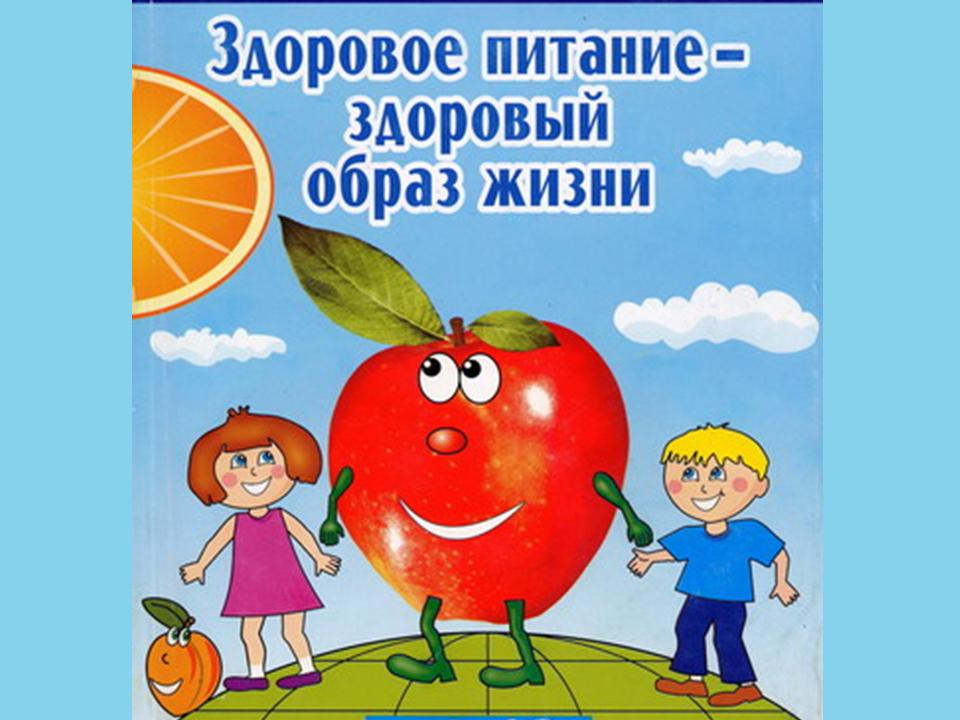 От правильного питания очень многое зависит. Пища не должна быть чрезмерной и обильной. Народ уже давно усматривает в этом источник болезней.
Пословицы о питании:
- Умеренность – лучший врач (молдавская)
-Только при умеренном образе жизни можно дожить до старости, при излишествах близка смерть (немецкая)
- Не в меру еда – болезнь и беда (осетинская)
- Пользуйтесь, но не злоупотребляйте – таково правило старости (русская)
- Сладко естся, так плохо спится (русская)
Если вы всегда будете правильно питаться, то всегда будете отлично себя чувствовать и хорошо выглядеть: 
- ежедневно ешьте овощи и фрукты;
- в вашем питании периодически  необходимо мясо;
- немного хлеба из муки грубого помола каждый день;
-рыба и яйца раз в неделю;
- бобовые – горошек, фасоль, чечевица;
- йогурты, молоко, сыр с низким содержанием жира;
- сахар по возможности заменять фруктами;
- избегайте есть жирную пищу;
- не ешьте солёное;
- ваша пища должна быть богатой витаминами и минералами
Соблюдайте правила личной гигиены: 
содержание тела, личных вещей в чистоте является одним из главных условий сохранения и укрепления здоровья
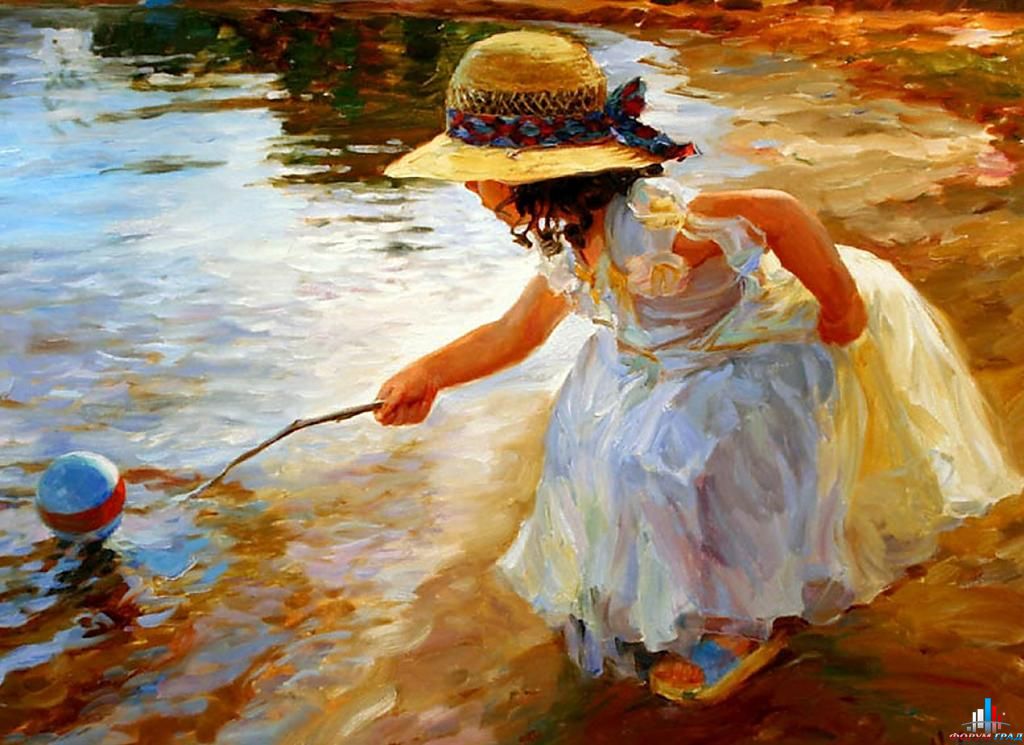 Кожа важнейший орган человеческого тела, она защищает организм от солнечных лучей, холода, бактерий и других микроорганизмов, пыли и вредных воздействий окружающей среды. Через кожу мы чувствуем боль, тепло, прикосновения. Она реагирует на образ жизни, который вы ведёте. На коже отражается всё: неправильное питание и болезни, счастье и влюблённость.

обязательно мойте руки перед едой, после возвращения с улицы, после посещения туалета, до и после работы за компьютером, если чихали или кашляли, если трогали животных;
- не забывайте умываться утром и перед сном;
- принимайте душ ежедневно, тщательно мойтесь раз в неделю;
- при повышенной потливости пользуйтесь дезодорантом;
- зубы чистить нужно два раза в день;
- содержите свою одежду в чистом и опрятном виде
Нужно уметь управлять своими чувствами, жить в ладу 
с окружающими

                   Будьте всегда  -
       Приветливыми, 
               Доброжелательными,
           Деликатными,
                        Вежливыми
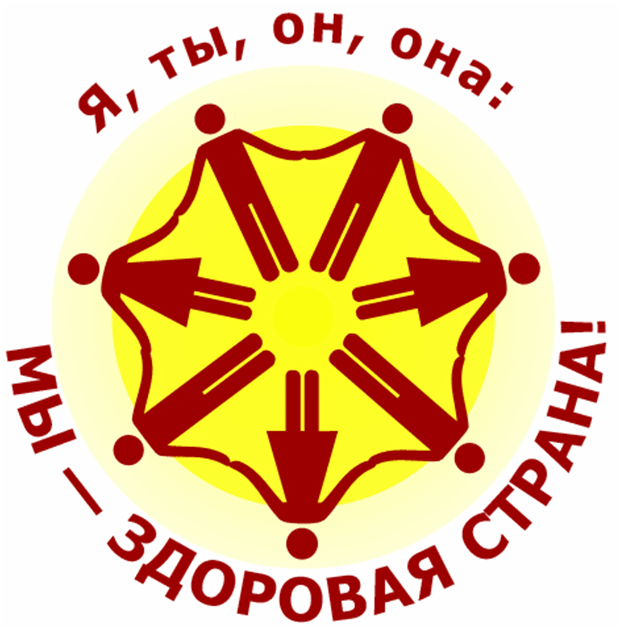 Каждый день начинайте с оптимизмом, с доброй душой и помыслами. Это очень сильно влияет на здоровье человека. Нужно ограничить поток мыслей и эмоций, связанных с негативными сторонами жизни. Воспитывайте и закаляйте свой характер смолоду. Не имейте привычки раздражаться и капризничать по мелочам. Не забывайте, что отрицательные эмоции всегда приводят к заболеваниям. К этому нас призывают и истоки мудрости народных пословиц:
- Добрый человек придёт, словно свету принесёт
-Жизнь дана на добрые дела
- Коли хочешь себе добра, никому не делай зла
- Нам добро, никому зло – то законное житьё
- Добрые чувства – соседи любви
«Наполни смыслом каждое мгновенье
Часов и дней неутомимый бег, 
Тогда весь мир ты примешь во владенье, 
Тогда , мой друг, ты будешь человек.»
                         Р. Киплинг
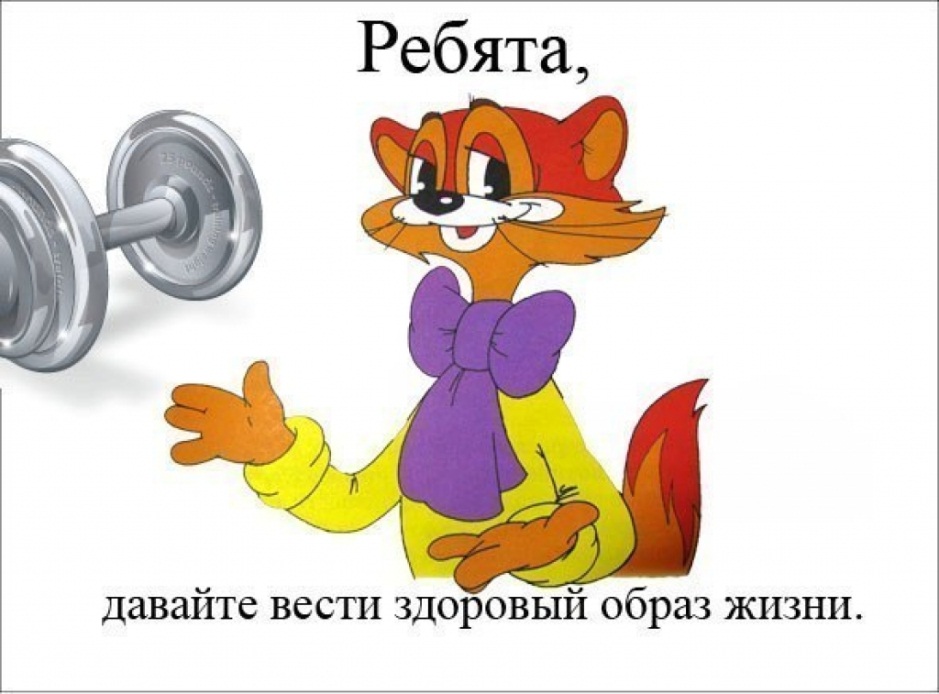 Негативное отношение к вредным привычкам – отказ от курения, употребления алкоголя и наркотиков – ещё одна из главных составляющих здорового образа жизни
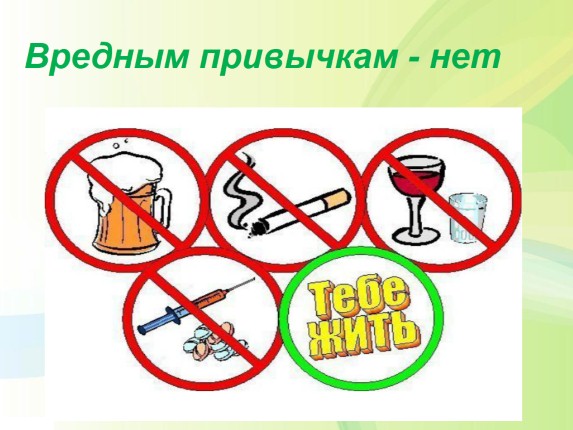 Следуя на поводу у вредных привычек вы просто безобразно обращаетесь со своим организмом: разрушаете здоровье, сокращаете себе жизнь. Особенно пагубно для растущего организма влияние курения, алкоголя и наркотиков. Они не дают молодому организму набраться нужных сил, ослабляют его, истощают, приводят к болезням, преждевременному дряхлению и смерти.
Будь самим собой и отличайся от других. Будь независимым! 
Ты не слабак  и не зануда, ты серьёзный, сильный и  смелый, если сказал: «Нет!» отказавшись от предложений, которые могут нанести вред твоему здоровью.
Закаливание  и занятия                 спортом
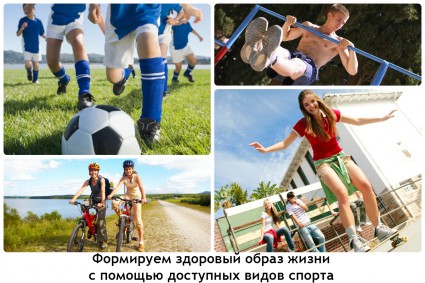 Желание стать здоровым, совершенным, красивым, должно стать естественным для каждого.
-Закаляйте свой организм: умывайтесь холодной водой, принимайте холодный душ, спите с открытой форточкой, ходите босиком, одевайтесь по сезону
-Делайте ежедневно утреннюю гимнастику
-Регулярно занимайтесь спортом: ходьбой и бегом, катанием на коньках и велосипеде, ходьбой на лыжах, прыгайте и плавайте
Занятия физкультурой и спортом помогают стать более выносливыми, меньше болеть, дольше не стареть, потому что организм становится сильным и он сопротивляется всем болезням.
В подготовке слайд – презентации  использована литература:
Формирование здорового образа жизни российских подростков. – М.: ВЛАДОС, 2002
Формирование здорового образа жизни у младших школьников. – Волгоград: Учитель, 2007
Кулинич Г.Г. Вредные привычки: профилактика зависимостей.- М.: Вако,2008
Профилактика вредных привычек.- Волгоград: Панорама,2008
10000 пословиц, поговорок, загадок, скороговорок – М.: Астрель, 2010
Бабич В. Мальчики! Книга для вас. – М.- Астрель,2009
Картинки по ЗОЖ из сети Интернет

2016 год